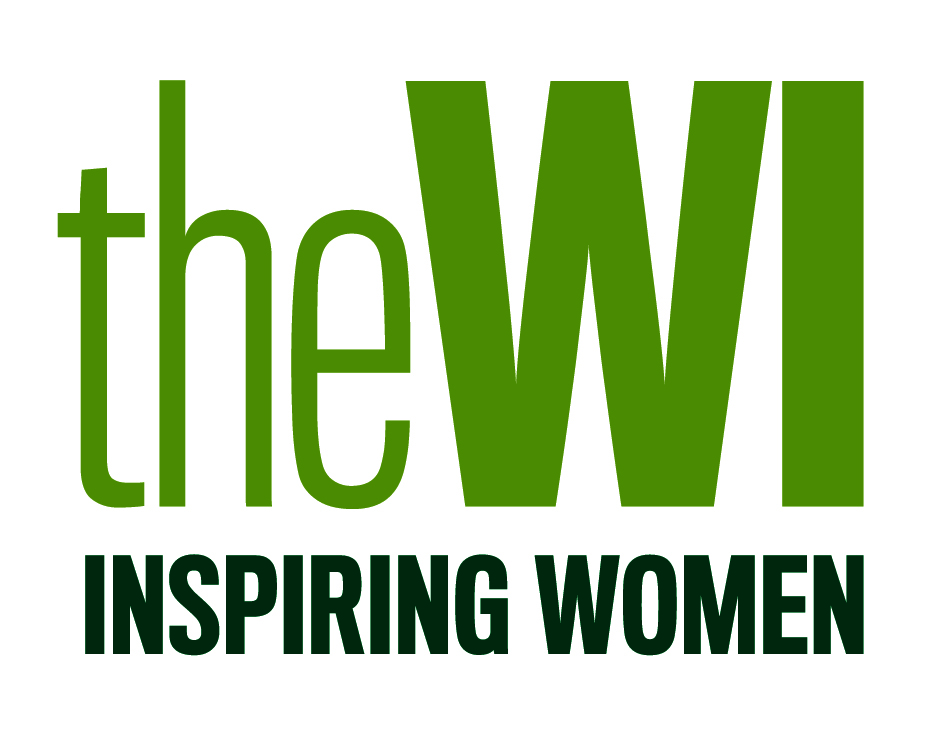 Federation Secretaries workshop
Hosted by Melissa Green & Kerri McGarvie
11 February 2022
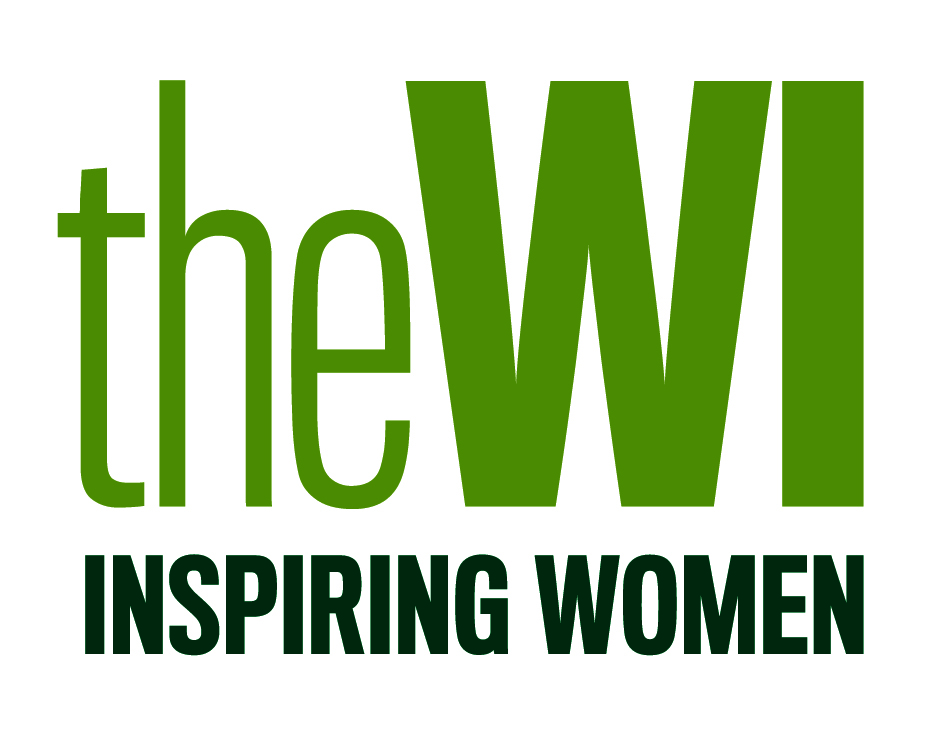 Welcome and introductions
Melissa Green, NFWI General Secretary
M.Green@nfwi.org.uk 

Kerri McGarvie, NFWI Board Secretary
boardsecretary@nfwi.org.uk
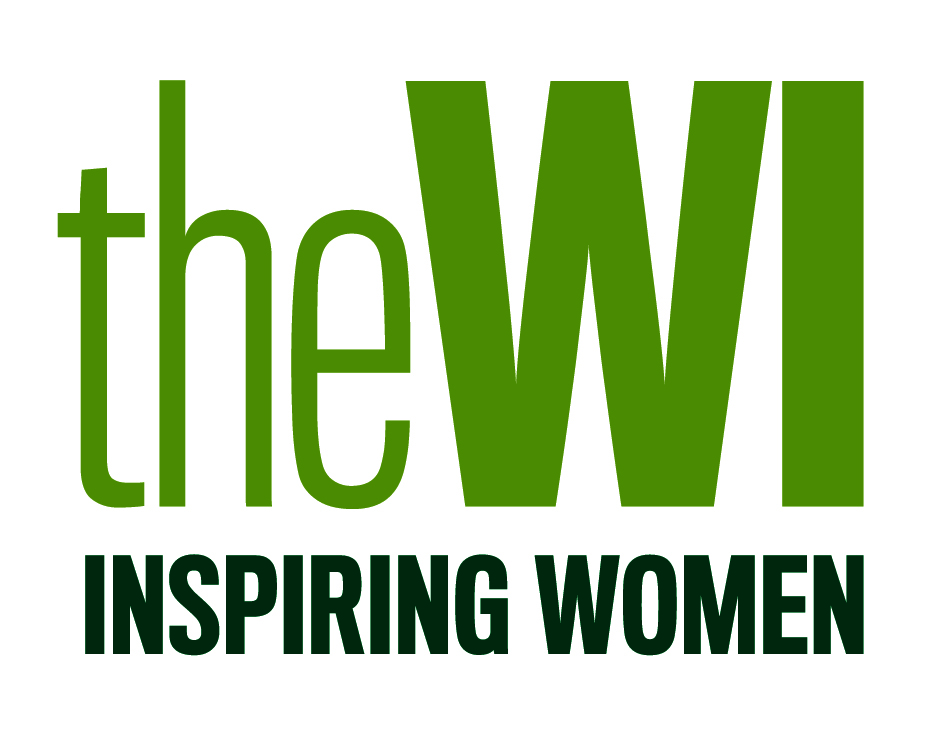 The federated charity structure
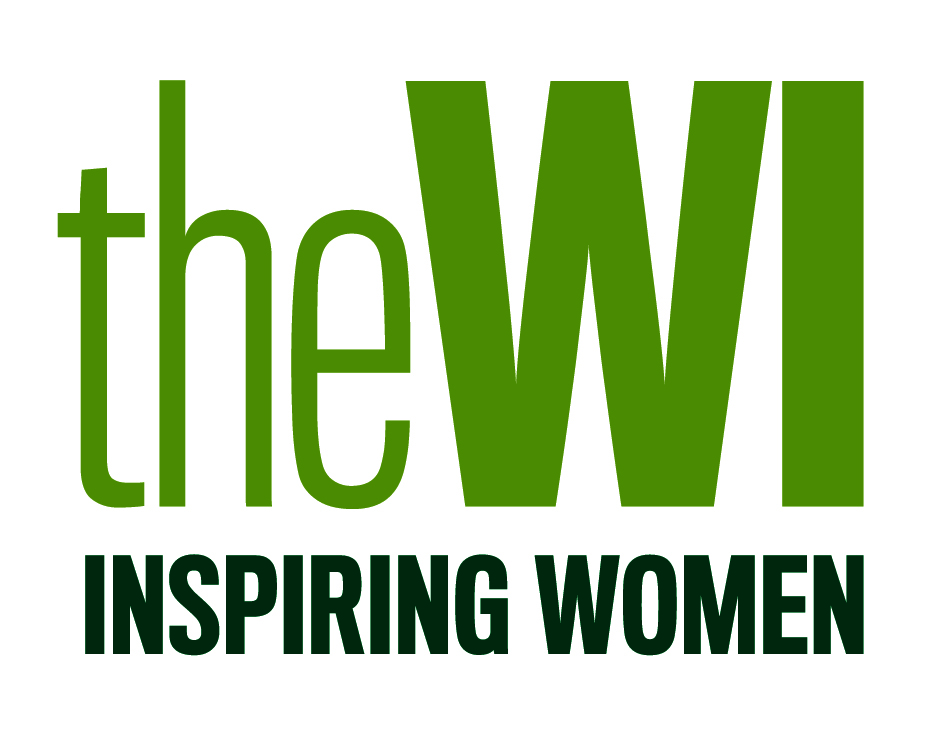 NFWI strategic vision (to 2025)
Bold and Inspiring
We will be a bold voice representing all women and the communities in which they live.
Growing and Relevant
We will work together to continually promote the achievements of our organisation, reach more women and grow our membership.
Inclusive
Our membership will reflect our local communities and we will represent women from all backgrounds through the work we do.
Flexible
We will remove any practical barriers to women supporting us by offering flexible ways they can engage with what we do.
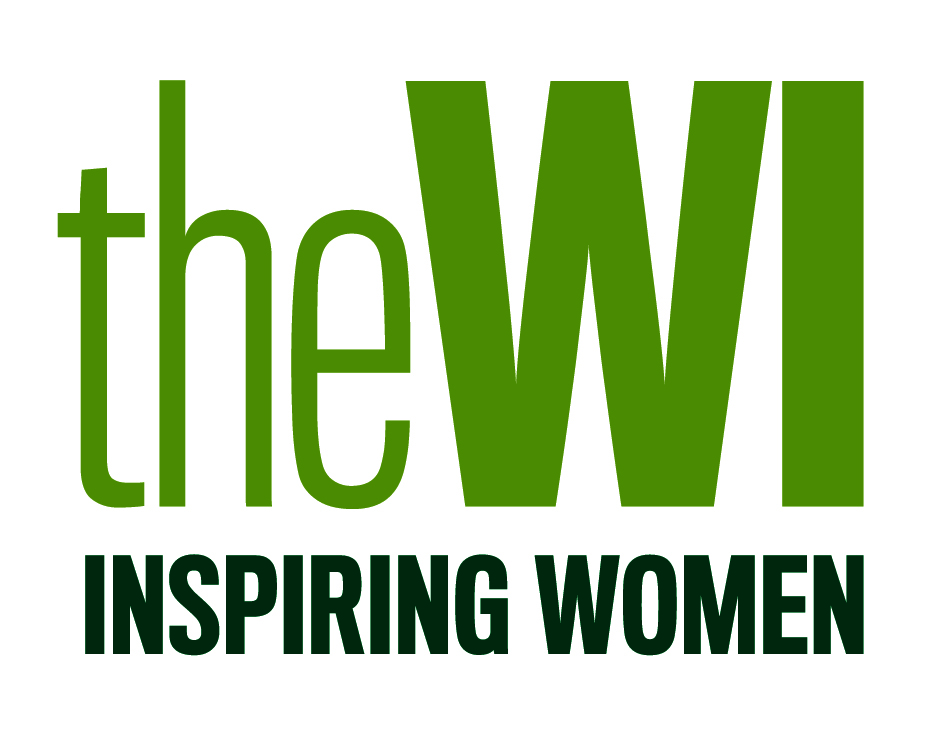 Legal and regulatory frameworks
Charity Law/ Constitutions
Charity and company regulators
Charity policy (mandatory and recommended)
Information resources (My WI, WI Training)
IT systems and tools
National influence
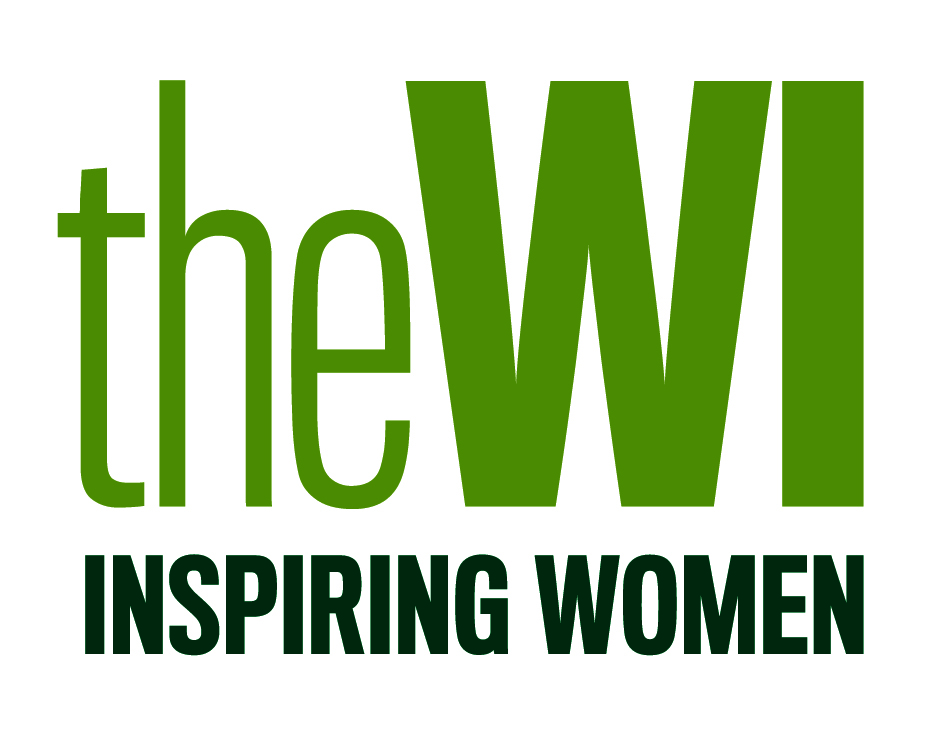 Your federation and the role of Federation Secretary
Top 3 highlights?

Top 3 challenges?
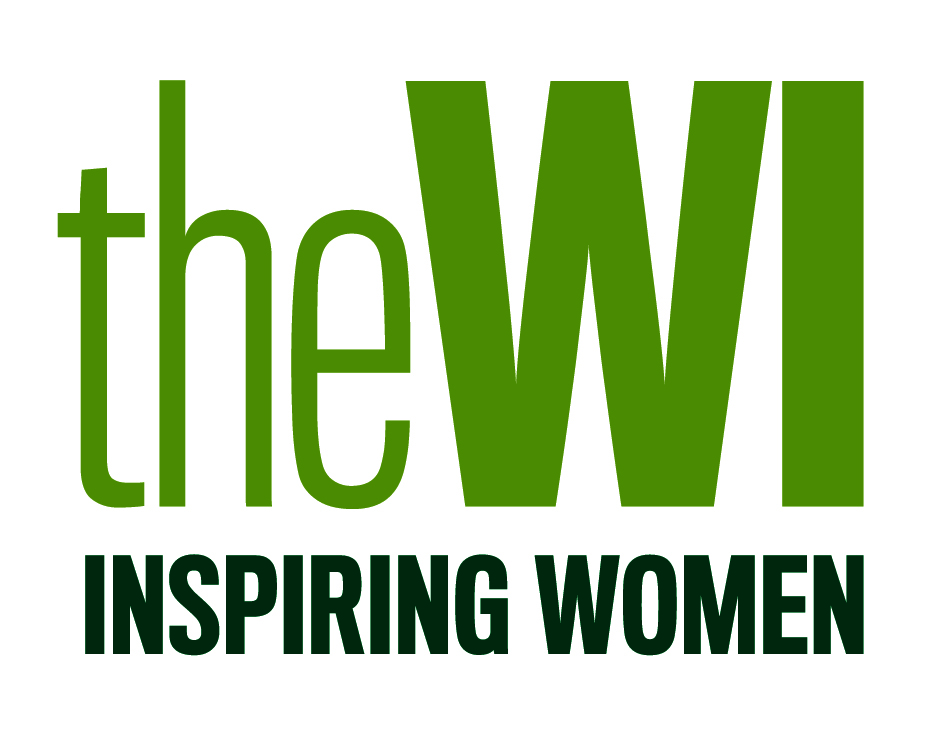 A year in the life of the NFWI
The next few slides illustrate annual correspondence from the NFWI, across all departments and committees. 

You may be responsible for some or all of these actions, but this will depend on the roles you’ve been assigned as part of your job description. It may be that you’ve been given authority to delegate some of these tasks.

However you should be aware of all of them.
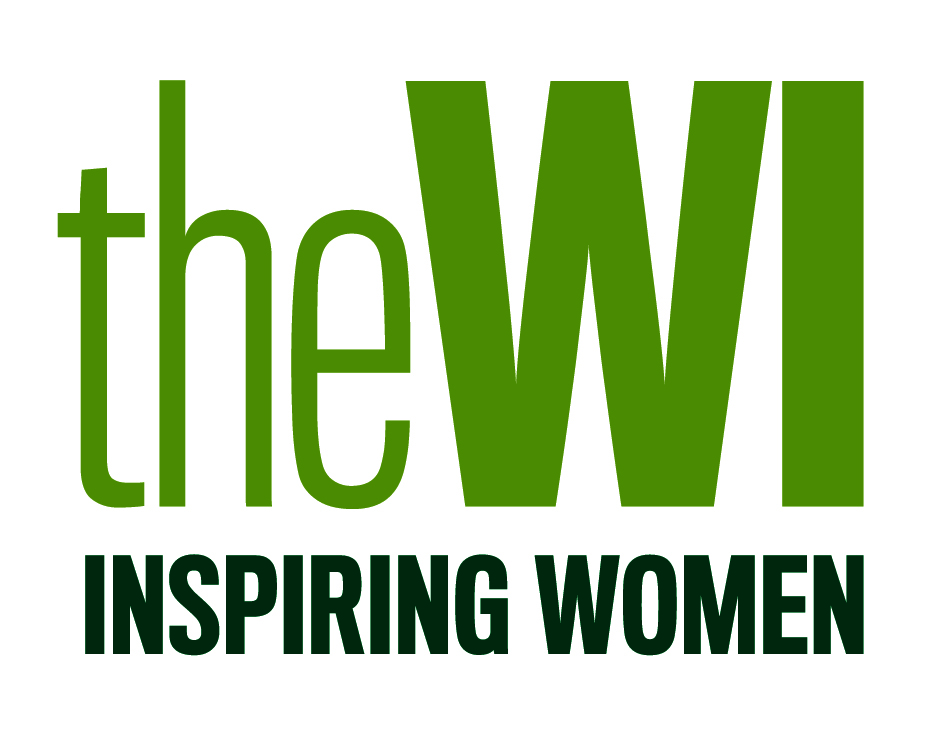 January
Shared 

Central Secretariat
*NFWI board elections - ballot papers and voting instructions
Reference notes for Federation Secretaries

Public Affairs
Reminder to federations of the deadline for members resolution selections and how members can cast these


* biannually
Deadlines

Events
NFWI Annual Meeting - return of all ticket orders
NFWI Annual Meeting - return of all link delegate details

Training & Development Committee
Return of IFET reappointment forms
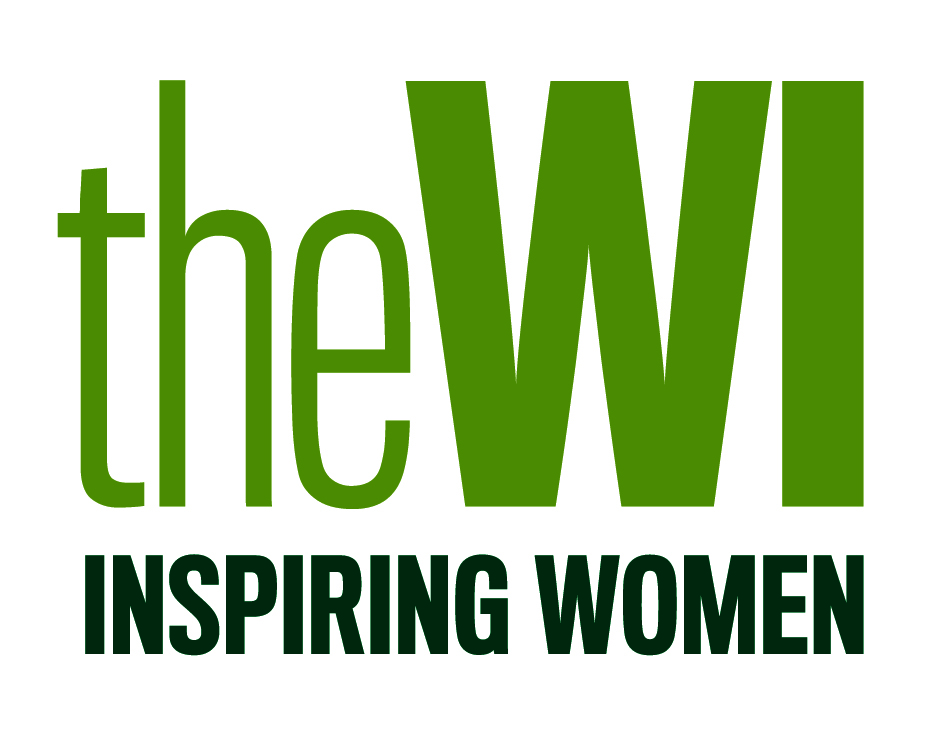 February
Shared

Central Secretariat
Royal garden party places - request for details of Chairmen who have never attended

Public Affairs
NFWI board's decision on the resolution/s that will go forward to the Annual Meeting and next steps 

WI Enterprises Ltd.
Diary order forms
Deadlines

Public Affairs
Total number of members’ resolution selections
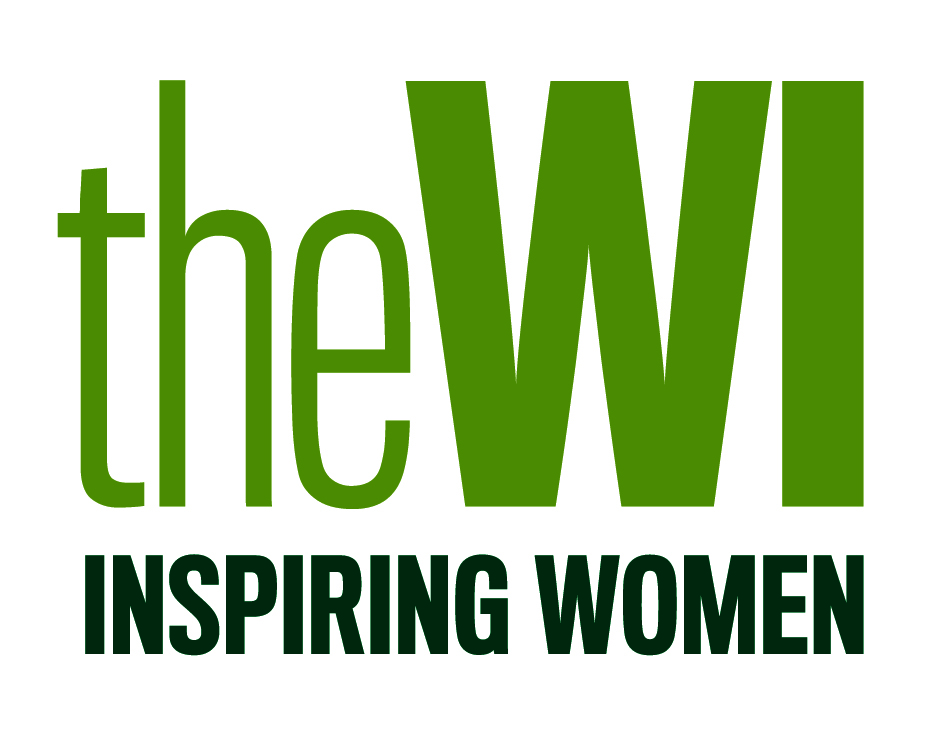 March
Shared

Central Secretariat
Nominations for Member Reps on NFWI committees requested
March national mailing (hard copy) including NFWI Annual Meeting information and Annual Review

Events
NFWI Annual Meeting - all ticket allocations confirmed and observer tickets invoiced

Public Affairs
Resources to support members decisions on the Annual Meeting resolution/s
Deadlines

Central Secretariat
NFWI board elections – deadline for federations and WIs to cast their votes for trustees to the NFWI board
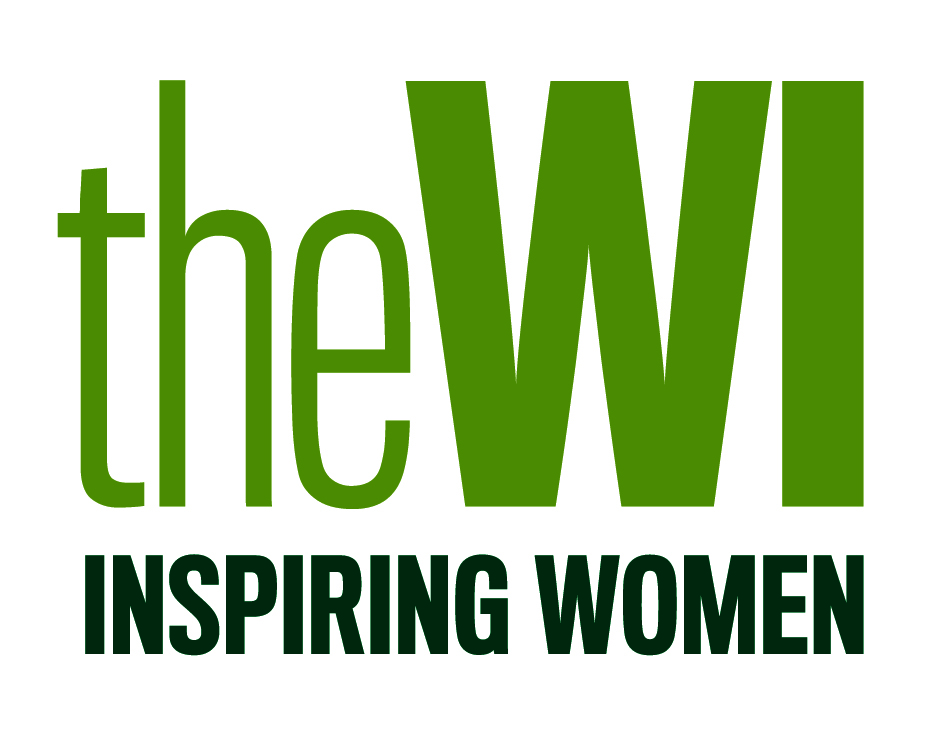 April
Shared

Central Secretariat
NFWI board elections - results announced to federations

Events
NFWI Annual Meeting - tickets and delegate voting cards circulated
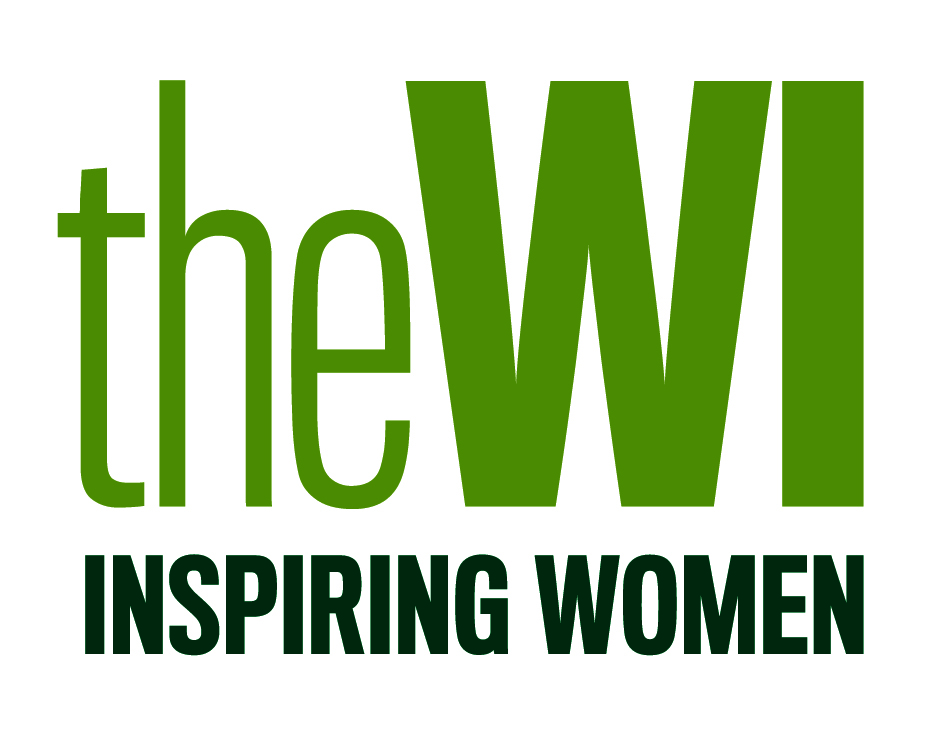 May
Shared

Events
NFWI Annual Meeting - coach pick-up schedule circulated
Deadlines

Events
NFWI Annual Meeting - Federation Representatives and Steward forms to be returned – including details of any appointed Deputies
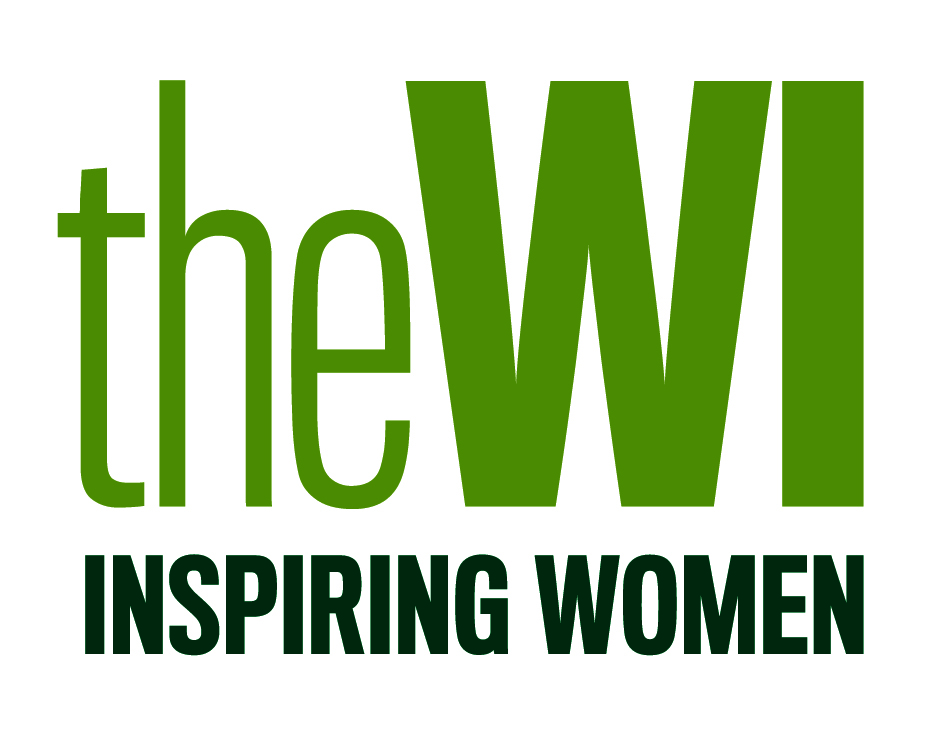 June
Shared

Public Affairs
Resolution submission information shared, including notice of the RSSM date and details of when further information will follow about registration and attendance
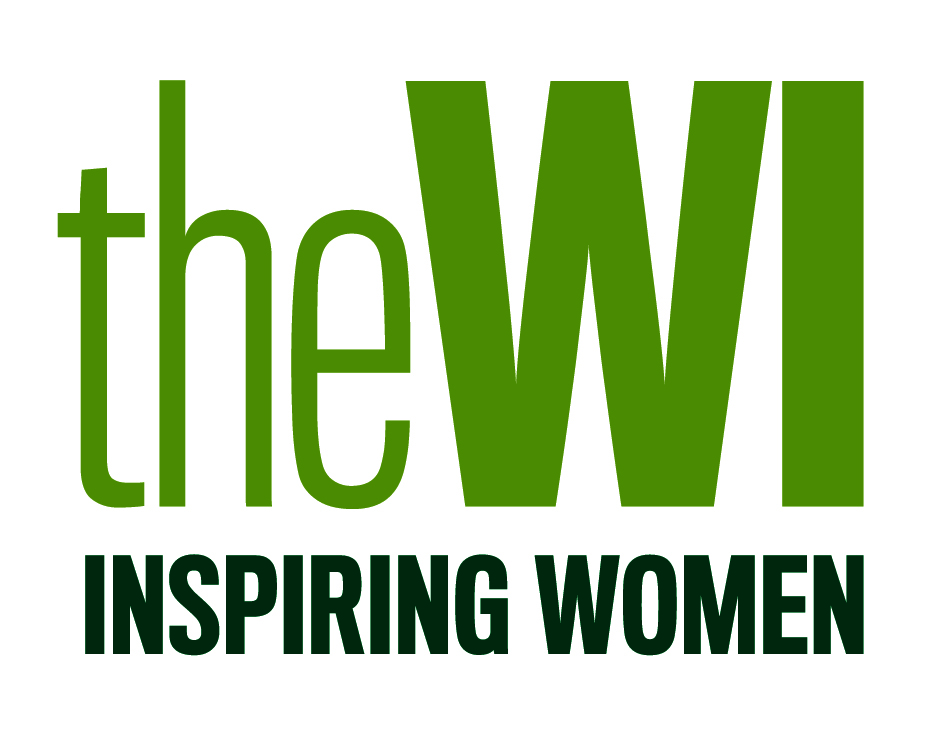 July
Shared

Central Secretariat
July national mailing (digital) including first notice of NFWI Annual Meeting, resolution submission form and guidance notes, as well as initial NFWI board election information (expressions of interest)
NFWI annual committee meetings timetable

Events
National Council - invitation to National Council Members for both September (finance) and October meetings
Resolution Shortlist Selection Meeting (RSSM) - invitation to Federation Representatives

Public Affairs
Outcome of NFWI Annual Meeting resolution vote formally announced
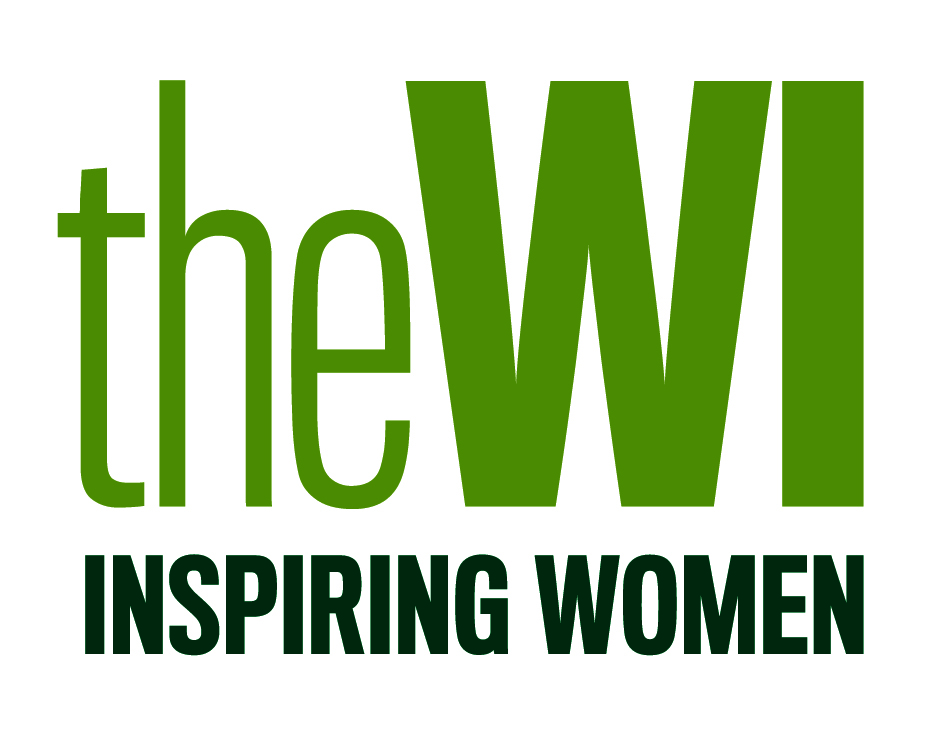 August
Shared

Central Secretariat
August national mailing (digital) including follow up election information (support for candidates)
Federations of Wales election - federations in Wales contacted for nominations for the Chair of the Federations of Wales Committee

Events
National Council - federations invoiced for accommodation and Pooling of Fares (if applicable)
National Council - finance meeting (September) agenda and paperwork 

Public Affairs
Full resolutions process timetable
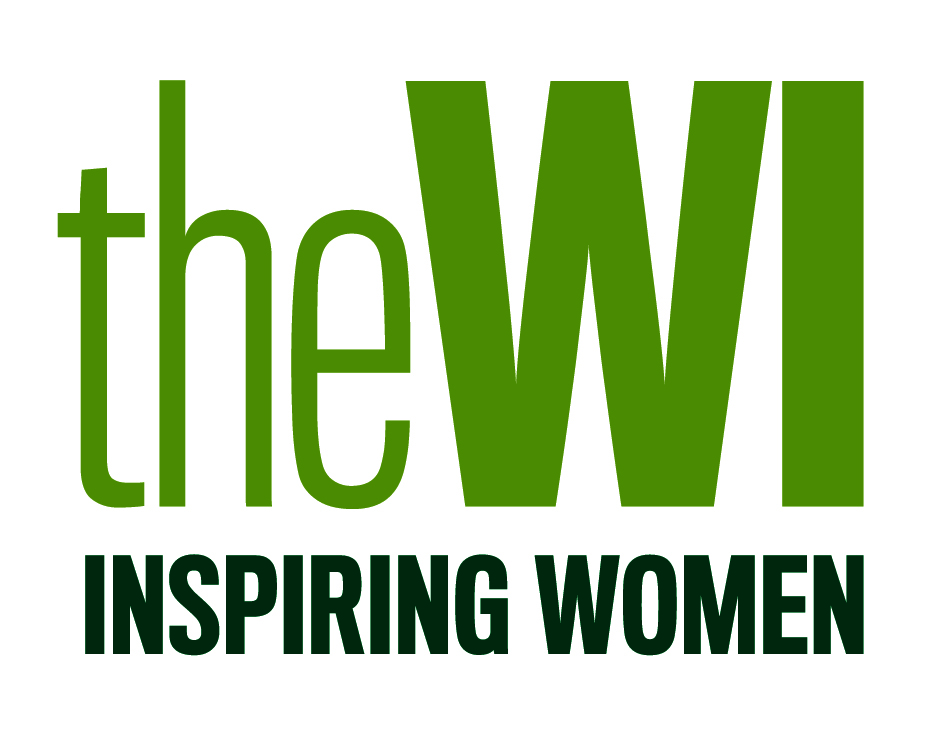 September
Shared

Events
National Council - (October) meeting agenda and paperwork

WIE Enterprises Ltd. 
Reminder for any diary re-orders

NFWI Wales
Recruitment award details 
Notice of Wales conference

Training & Development Committee
WI Adviser reappointment forms 

Public Affairs
Final resolution longlist shared ahead of RSSM
Deadlines

Central Secretariat
Federations of Wales election - nominations for the Chair of the Federations of Wales Committee
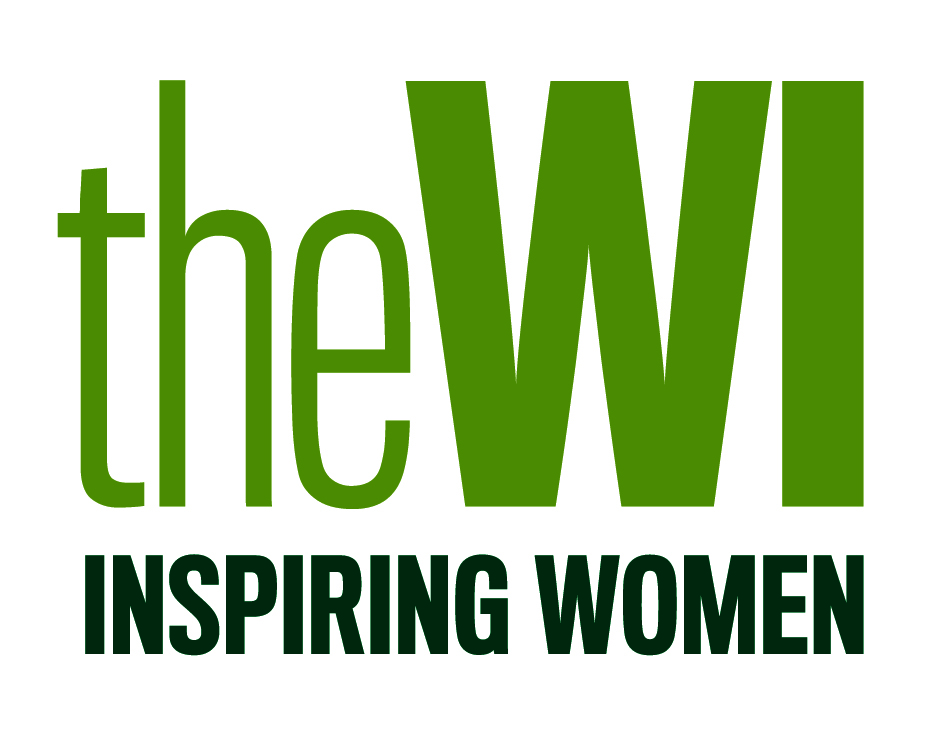 October
Shared

Central Secretariat
Federations of Wales election - candidate details and voting forms shared with federations in Wales 
October national mailing (digital) including subscription notice

Public Affairs
Resolution shortlist confirmed

WI Enterprises Ltd.
Order requests for collection at National Council (if applicable)
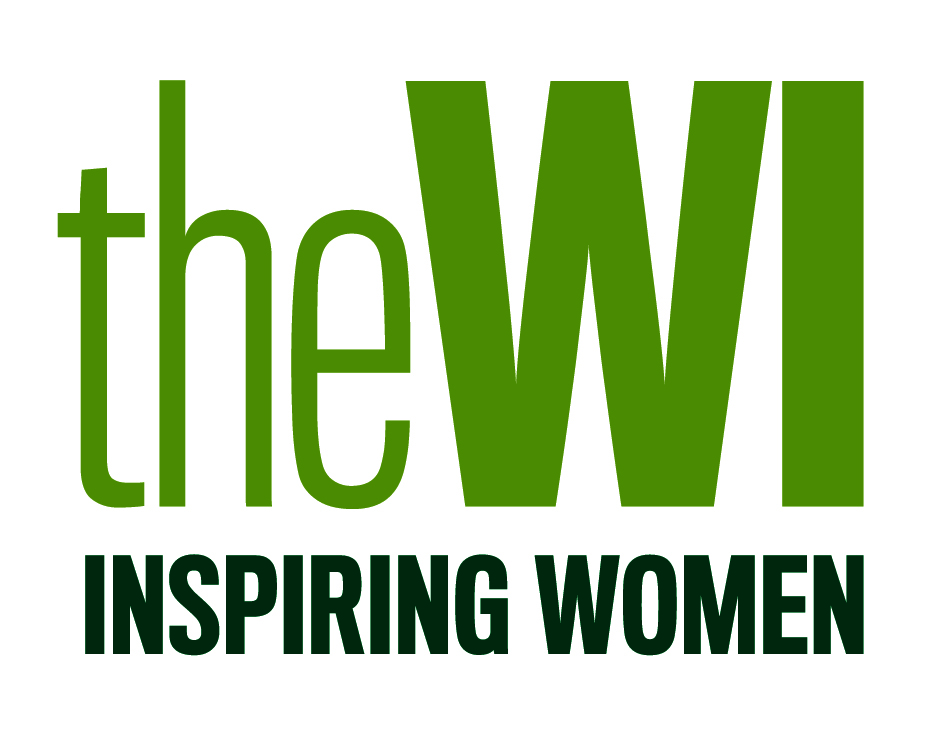 November
Shared

WI Enterprises Ltd.
Details of raffle winners and a breakdown of takings 
Request to ensure details for federations and WIs are correct, for the circulation of voucher booklets

Public Affairs 
Shortlisted resolution resources shared and selection deadlines confirmed

Training & Development Committee 
IFET reappointment forms
Deadlines

Training & Development Committee 
WI Adviser reappointment forms
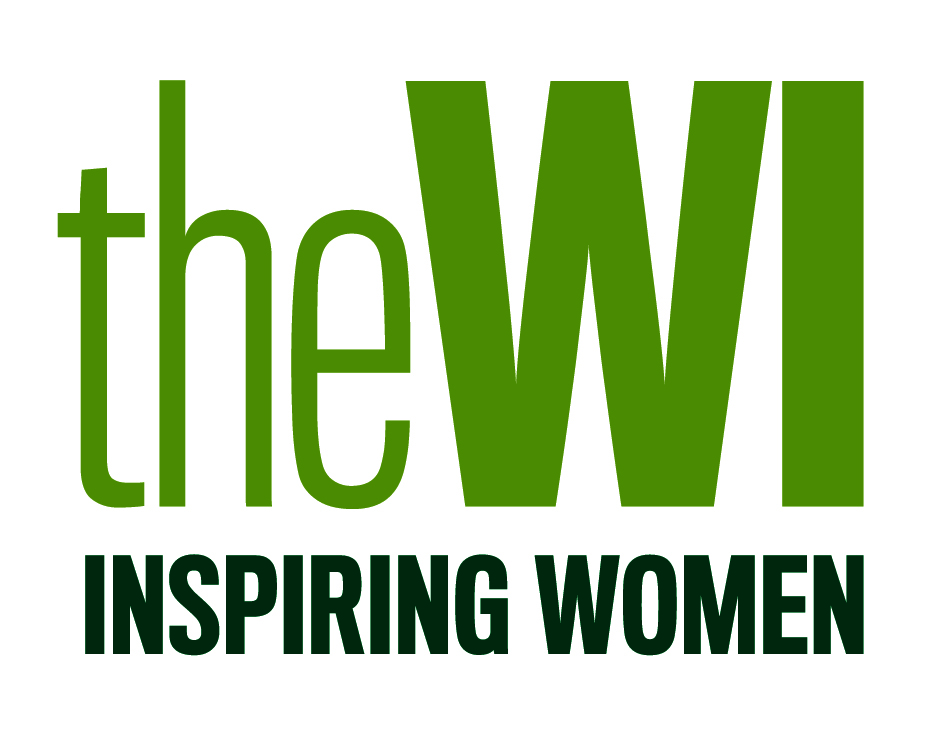 December
Shared

Central Secretariat
Federations of Wales election – federations notified of elected Chair of the Federations of Wales (formal member wide announcements made at the Wales Conference and the NFWI Annual Meeting

WI Enterprises Ltd.
 Federations asked to provide up to date details for the WI diary
Deadlines

Central Secretariat
Federations of Wales election – votes for the Chair of the Federations of Wales Committee
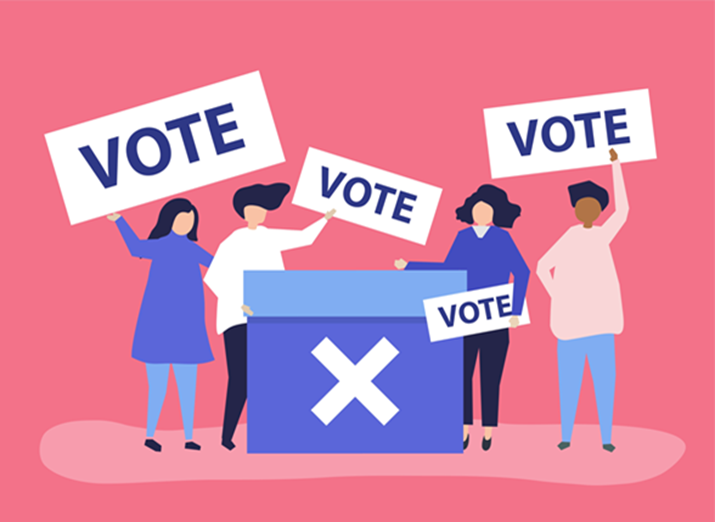 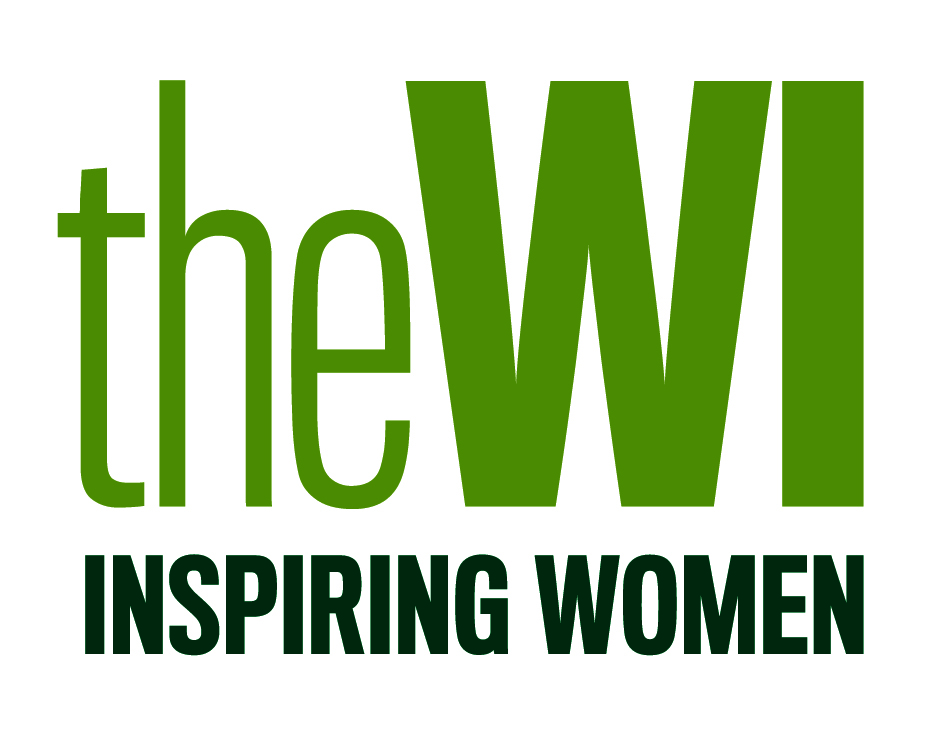 NFWI board elections – biannually
England & Wales

Early July
Invitation for eligible members to submit personal expressions of interest – by no later than mid August

Late August
Federations and WIs invited to support candidates they wish to progress in the election process – by no later than end October

Early January
Federations and WIs invited to cast votes for up to 12 candidates to the NFWI Board of Trustees – by no later than end March
Wales

August
Federations in Wales invited to nominate candidates for the position of Chair of the Federations of Wales Committee – ex officio member of the NFWI Board of Trustees

October
Federations in Wales invited to cast votes for their preferred candidate
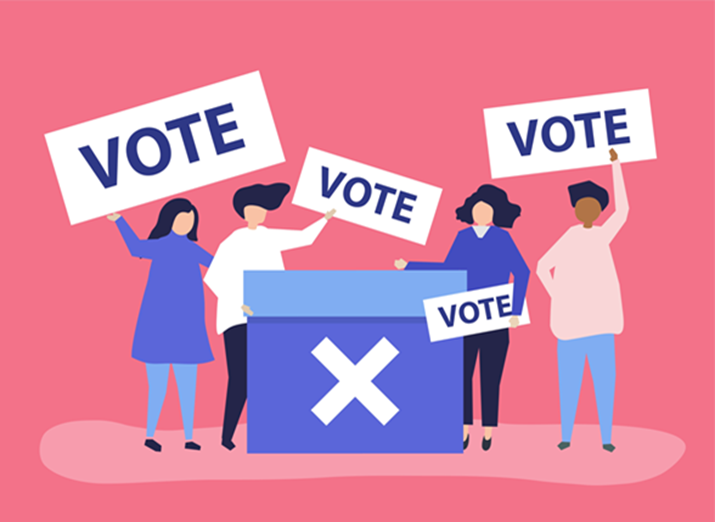 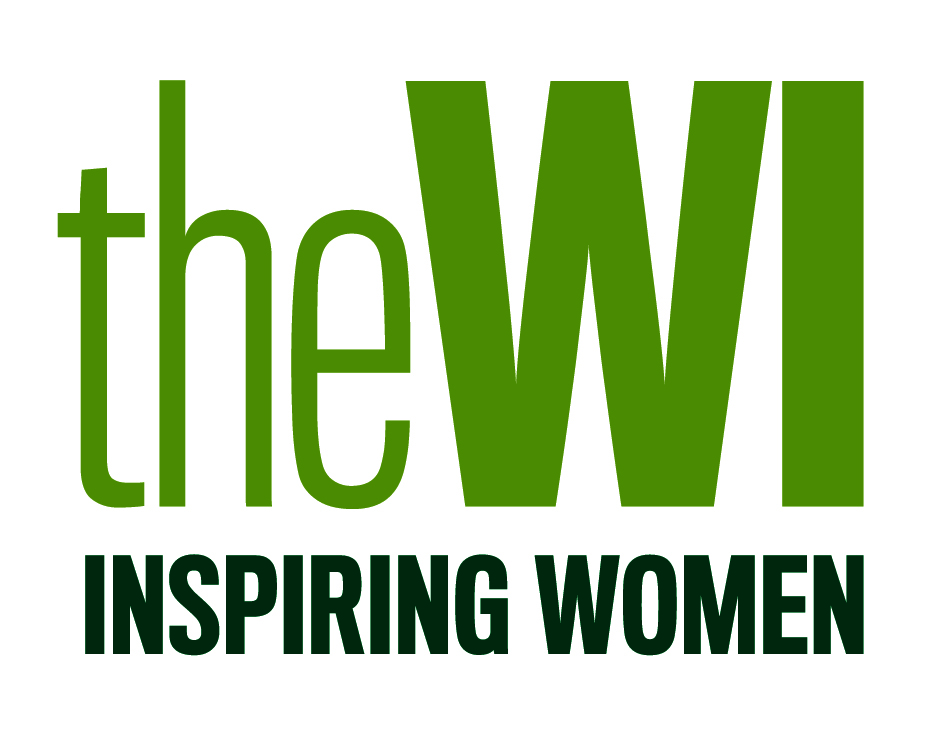 Public Affairs resolutions
Early July
Resolution submission form and guidance notes shared – submissions due in September

Invitations to federations and wider membership for places at the Resolution Shortlist Selection Meeting (RSSM)

September
Longlist of resolutions shared with federations and RSSM attendees

Early October
RSSM held online

November 
Shortlist resources shared – member selections due in February
February
NFWI board meet to discuss shortlist selection results, and agree resolutions to be put to the NFWI Annual Meeting for debate and voting

March 
Final resolution resources shared ahead of NFWI Annual Meeting

May
Deadline for urgency resolutions and amendments

June
Federation Representatives and WI link delegates cast votes FOR or AGAINST resolutions at the NFWI Annual Meeting

July 
Any new campaigns formally announced and launched to the wider membership
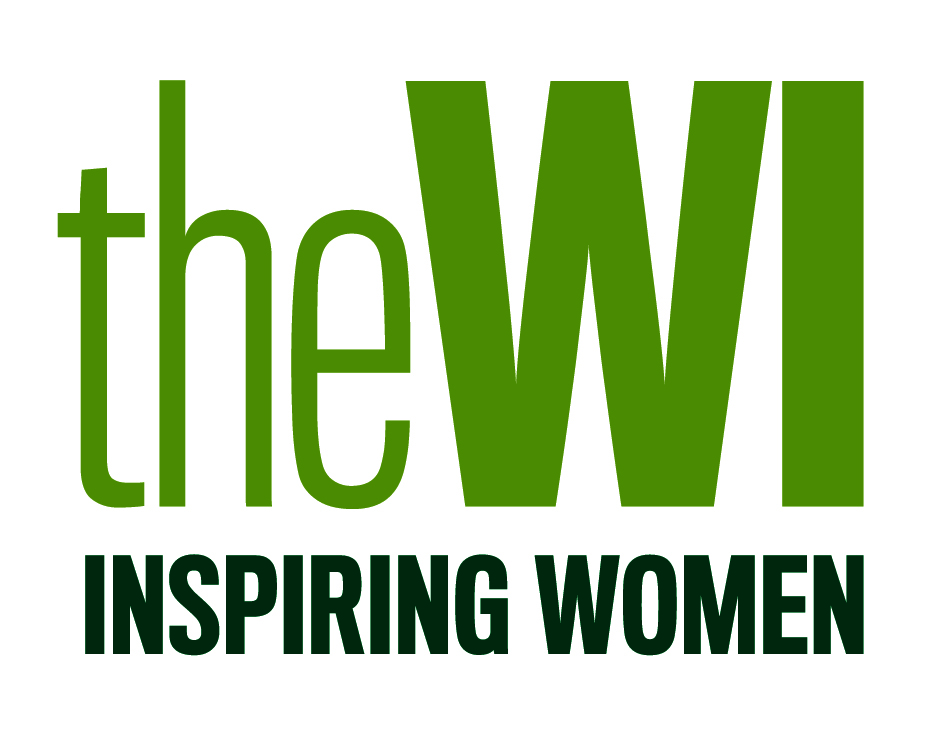 Shaping our organisation
Tell us your views…
Work with us to improve our processes and shape our organisation
Identify ways we can strengthen our partnership